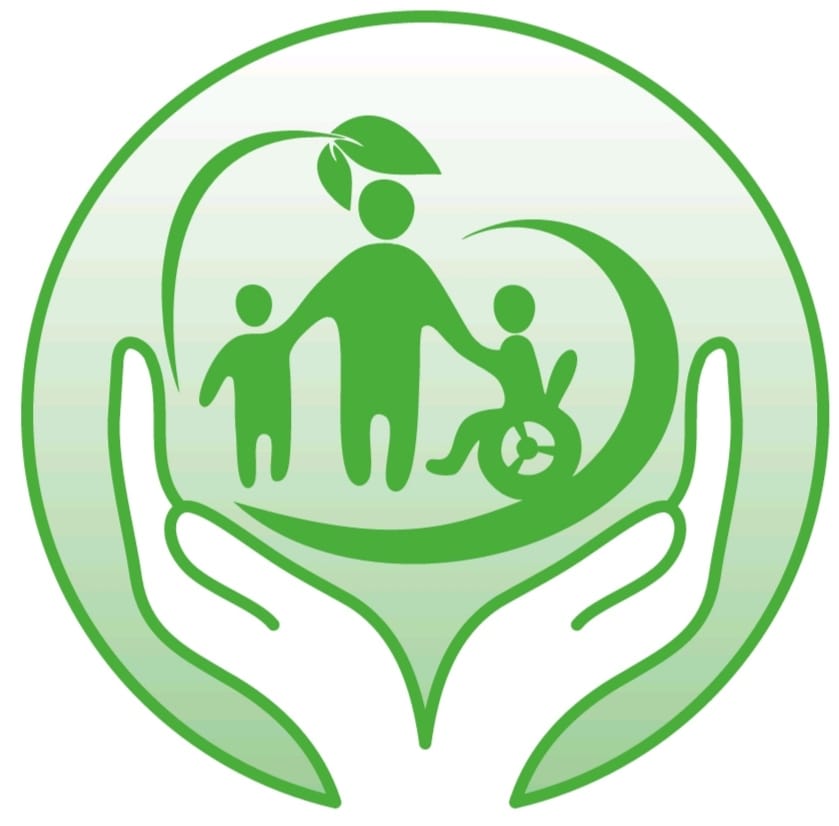 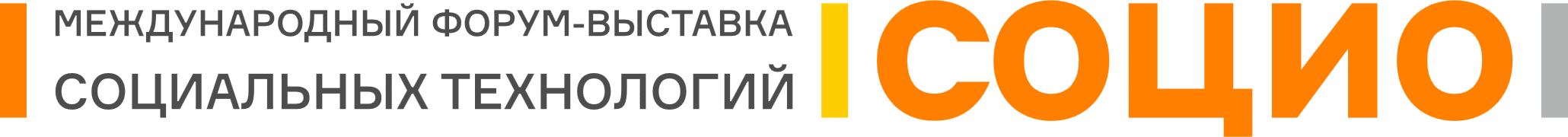 12 - 14 апреля 2023 ,  Екатеринбург
ОБУСТРОЙСТВО ЭКОТРОПЫ «ЛИСЬЕЙ» ДЛЯ ЛЮДЕЙ С ОВЗ
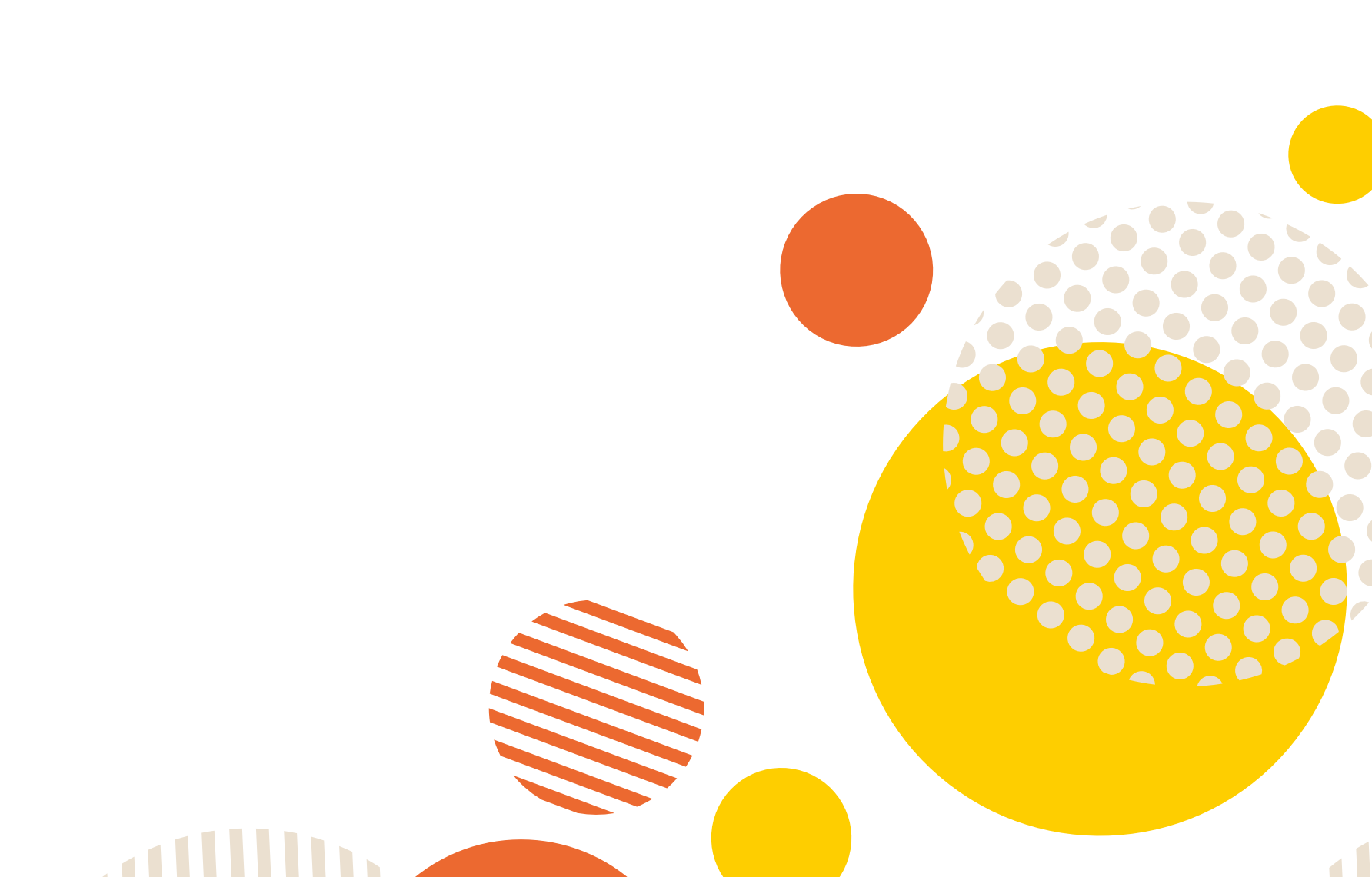 Здравохранение
Социальная политика
Каркачева Татьяна Александровна 
директор АНО развития туризма "Мы рядом"
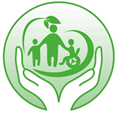 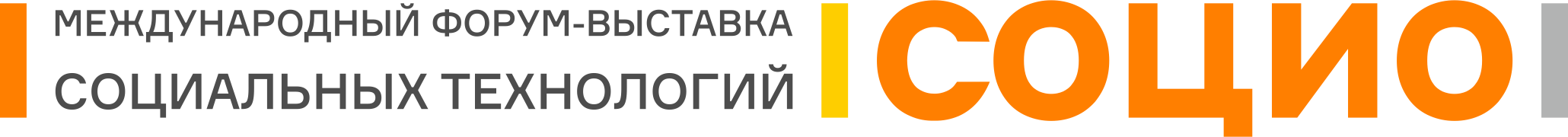 ЭКО-КОМПЛЕКС «УРАЛЬСКАЯ ПЧЕЛКА», СЕЛО КАДНИКОВО
Входит в туристско-рекреационный кластер «Большая Сысерть», который поддержан Губернатором Свердловской области Евгением Куйвашевым.

Победитель в областного конкурса «Уральские каникулы» в номинации «Инфраструктурные проекты».
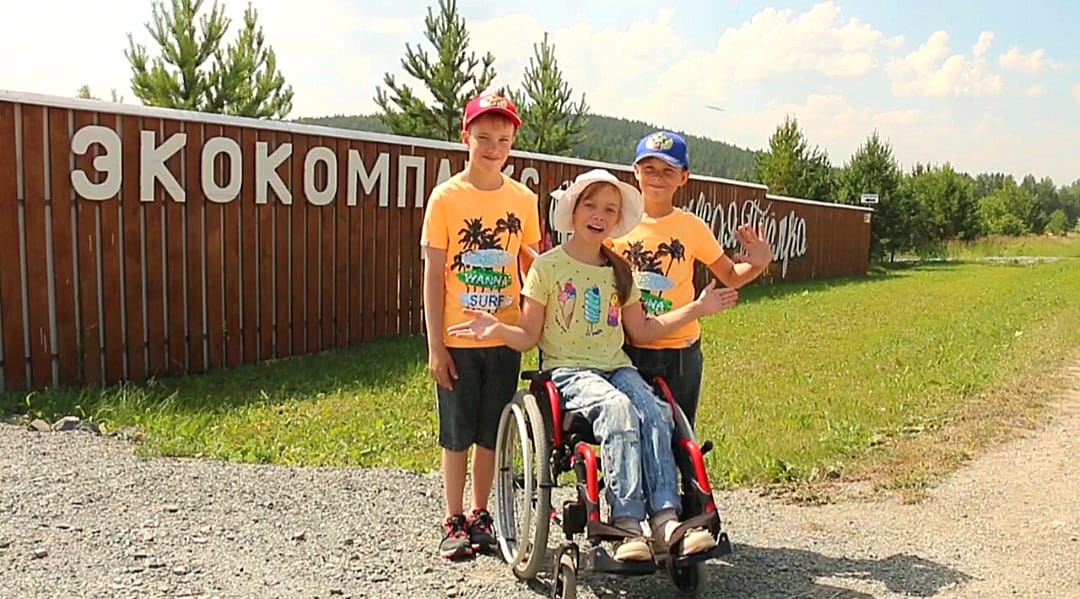 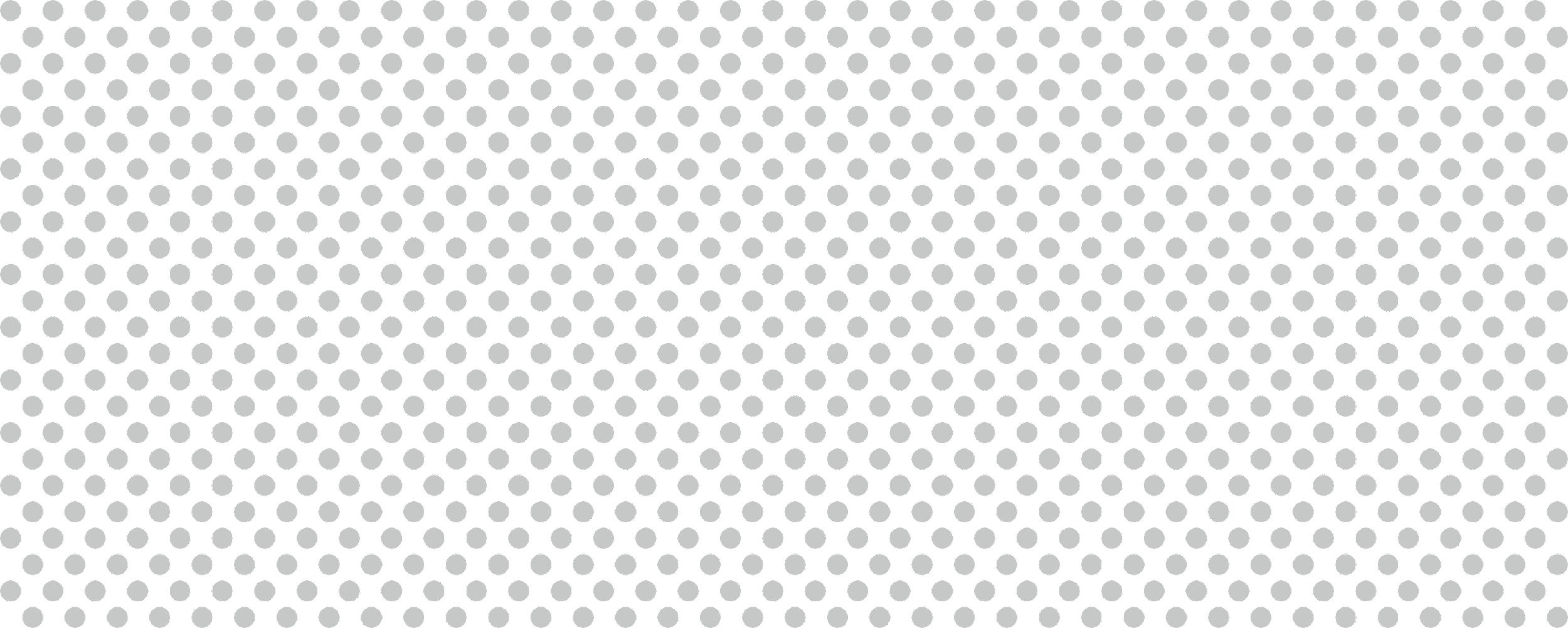 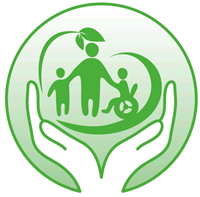 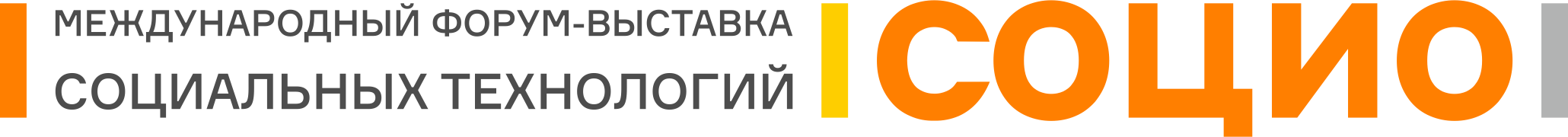 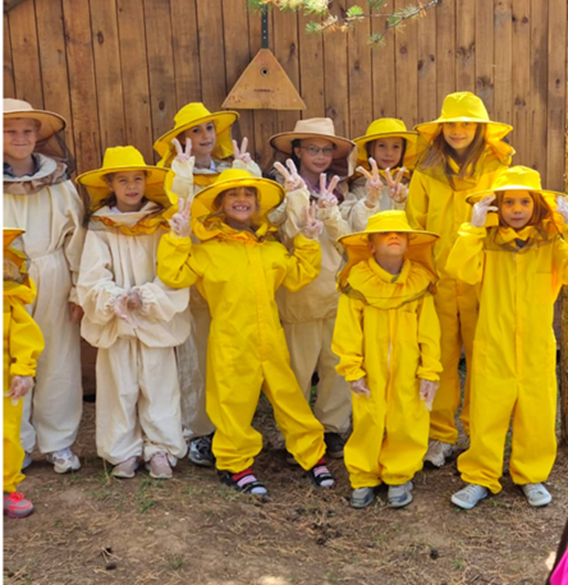 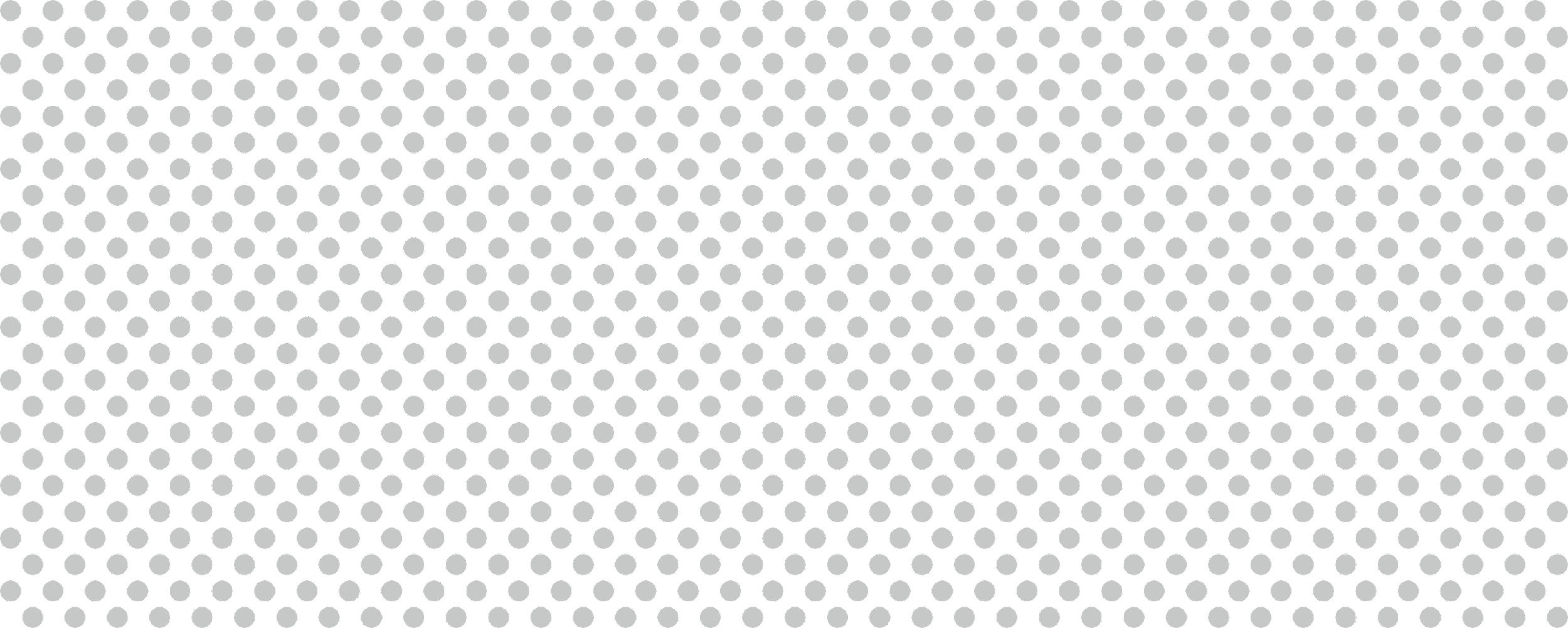 О ПРОЕКТЕ
ЦЕЛЕВАЯ АУДИТОРИЯ
Дети с ОВЗ от 3 до 18 лет

Взрослые с ОВЗ от 18 до 65 лет

Пенсионеры без ОВЗ от 65 до 85 лет
ЦЕЛЬ ПРОЕКТА
Создании круглогодичных условий для активного отдыха 
людей с ОВЗ
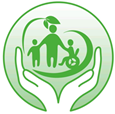 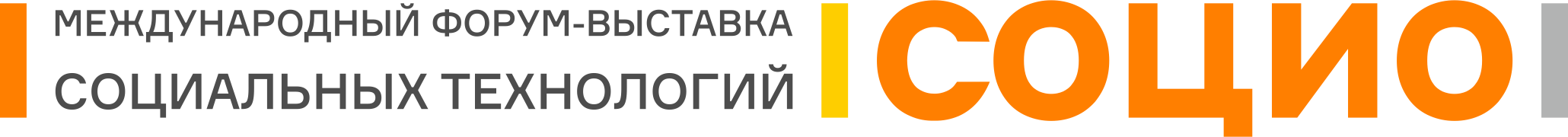 УНИКАЛЬНОСТЬ ПРОЕКТА
Расположение на территории эко-комплекса «Уральская пчелка» 
с пасекой, апи-домиком (домик для сна на улье), Апикупол (домик окруженный пчелами), баней, лечением пчелиным ядом и продукцией пчеловодства.
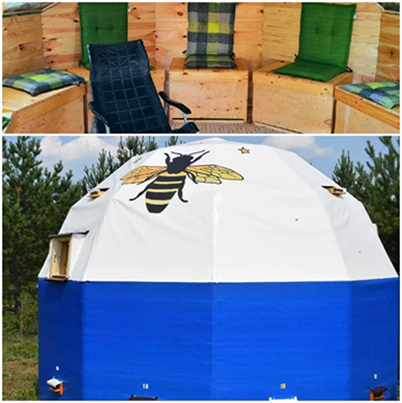 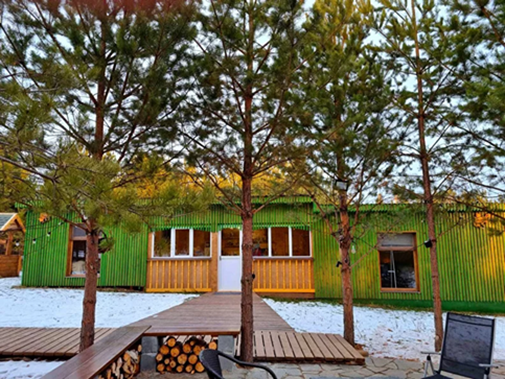 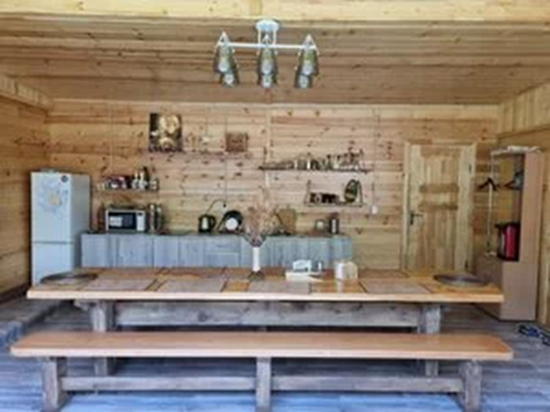 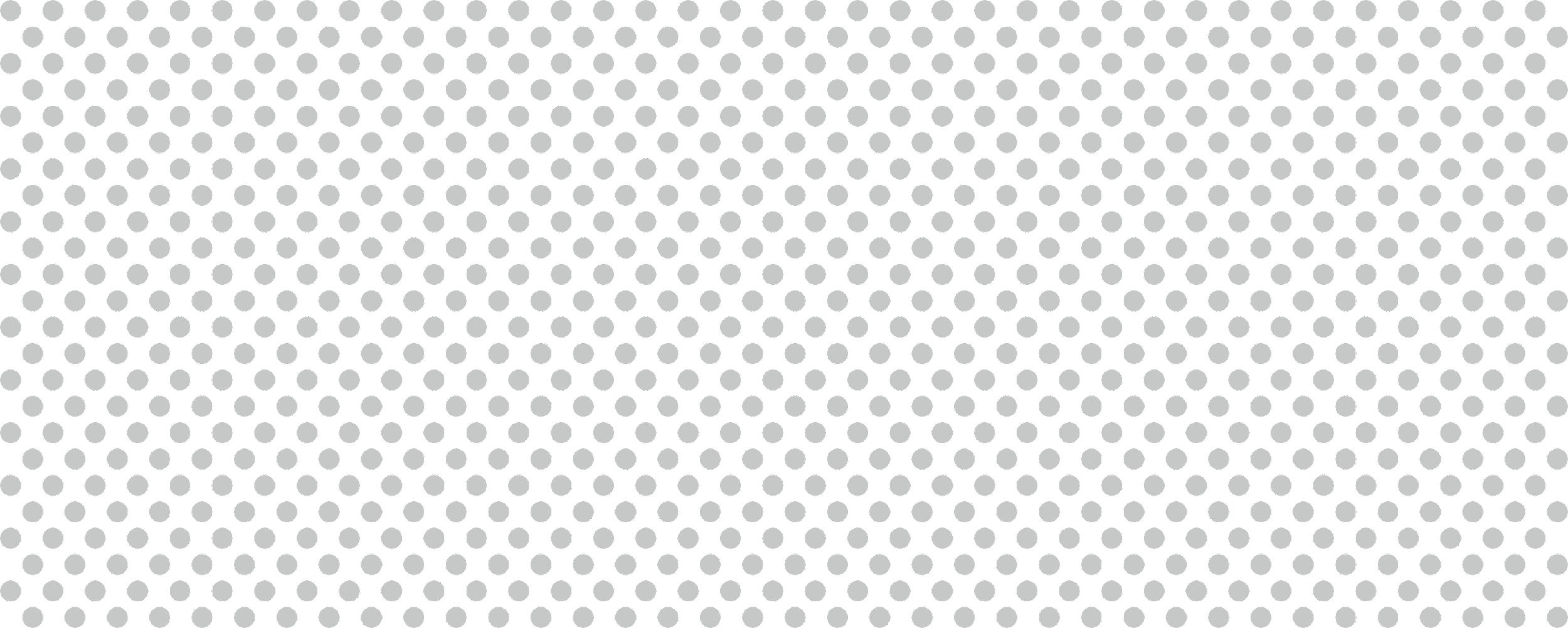 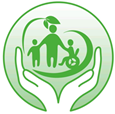 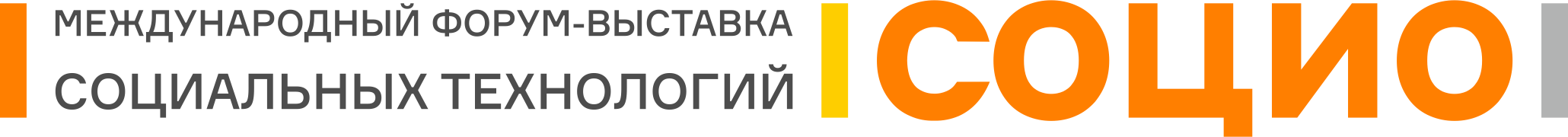 УНИКАЛЬНОСТЬ ПРОЕКТА
Эко-комплекс является неотъемлемой частью туристического маршрута «Бажовское путешествие» , туркластера «Большая Сысерть» и всесезонного вело пешеходного кольцевого маршрут «Сысертская сотня», протяженностью 100 километров, и проложены собственные пешеходные тропы вокруг Экокомплекса.
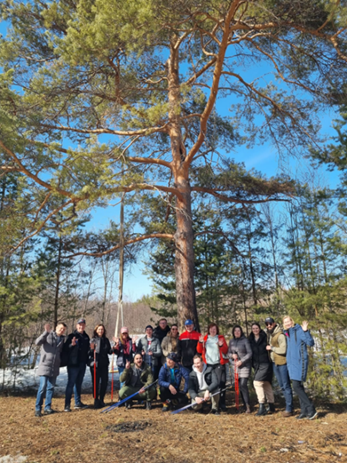 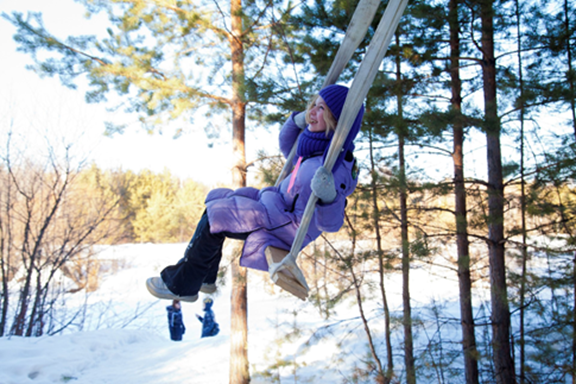 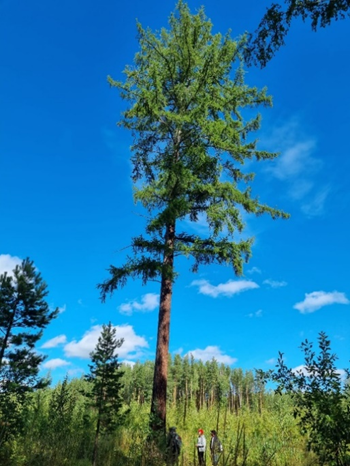 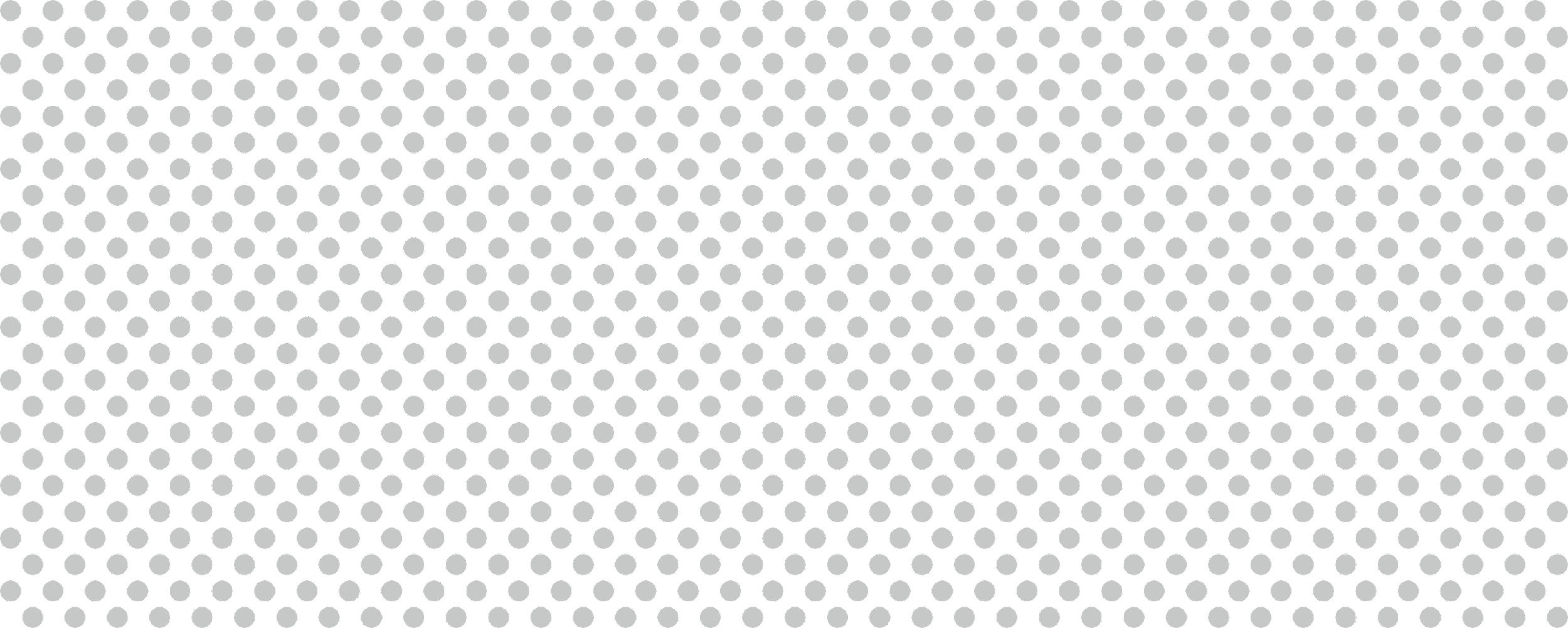 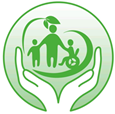 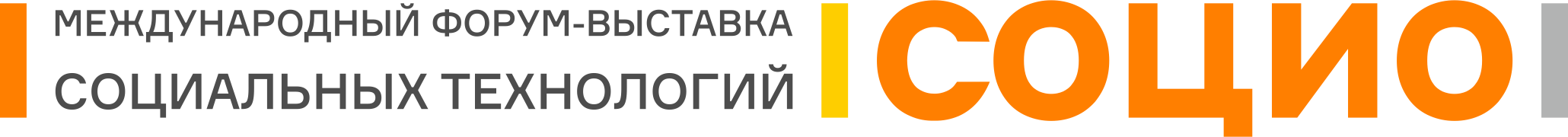 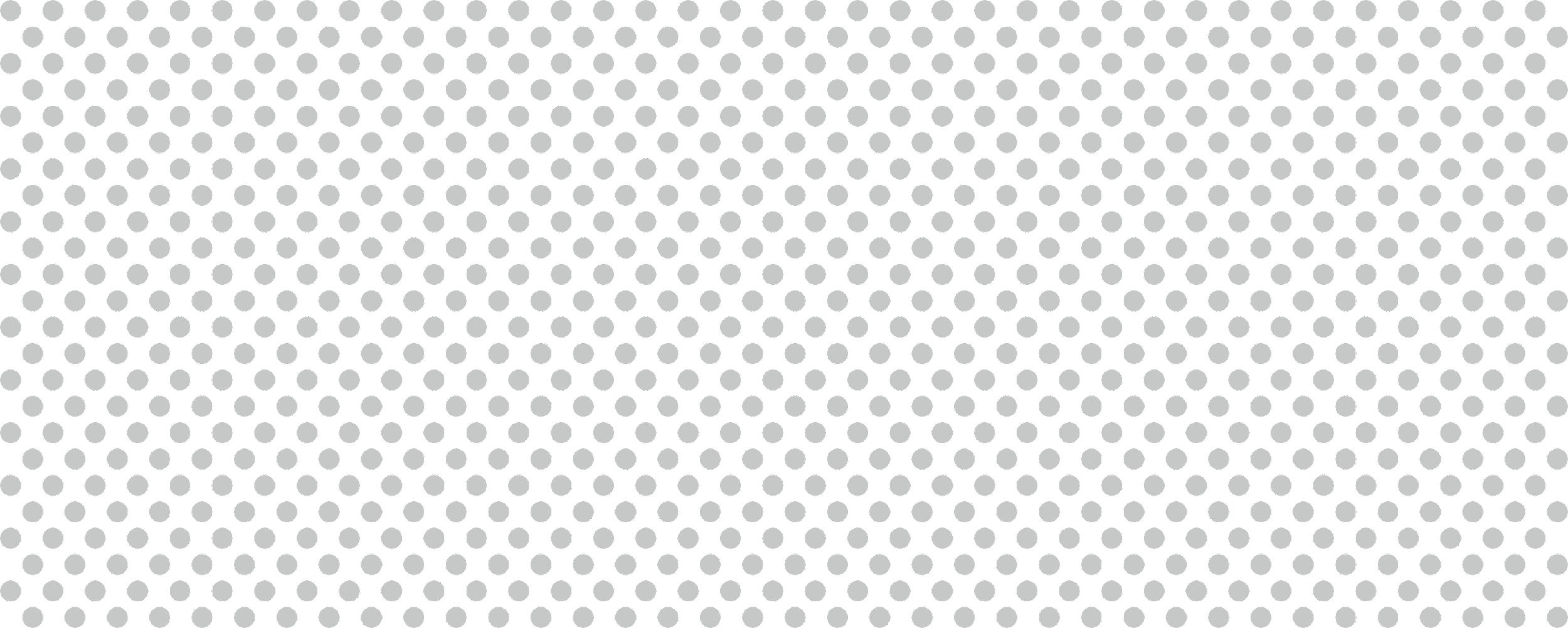 БУДУЩАЯ ИНФРАСТРКУТУРА
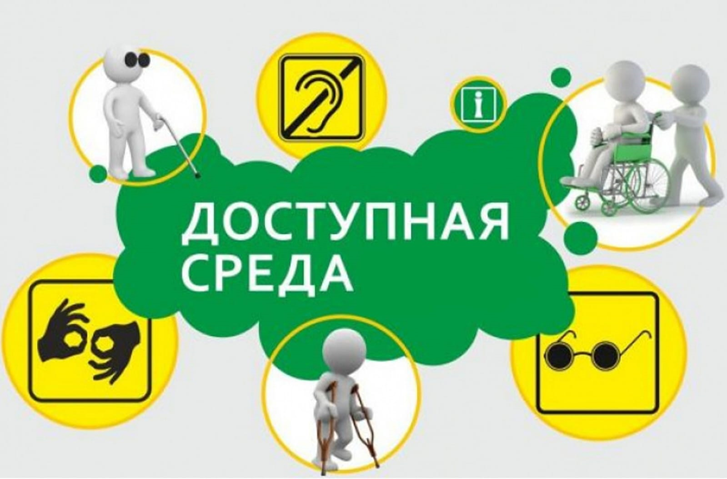 беседки
мостики
разравнивание троп
точки для отдыха
обзорные площадки в шаговой доступности
стенды
скамейки
карты схемы с телефонами
пандусы
указатели
аудио стенд
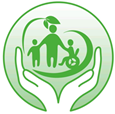 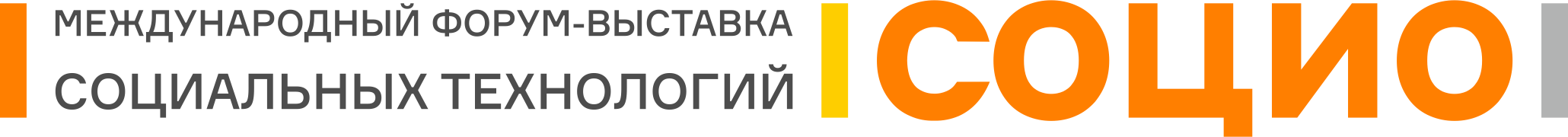 ПЛАН РЕАЛИЗАЦИИ ПРОЕКТА
1) Пункт проката
2) Реклама
3) Обучение
Закупка туристского оборудования и инвентаря для людей с ОВЗ

Ввод в эксплуатацию пункта проката
Реклама и продвижение услуг туристам и местному населению
Обучение людей с ОВЗ овладению приемами туристского оборудования, освоение правил ориентирования на местности
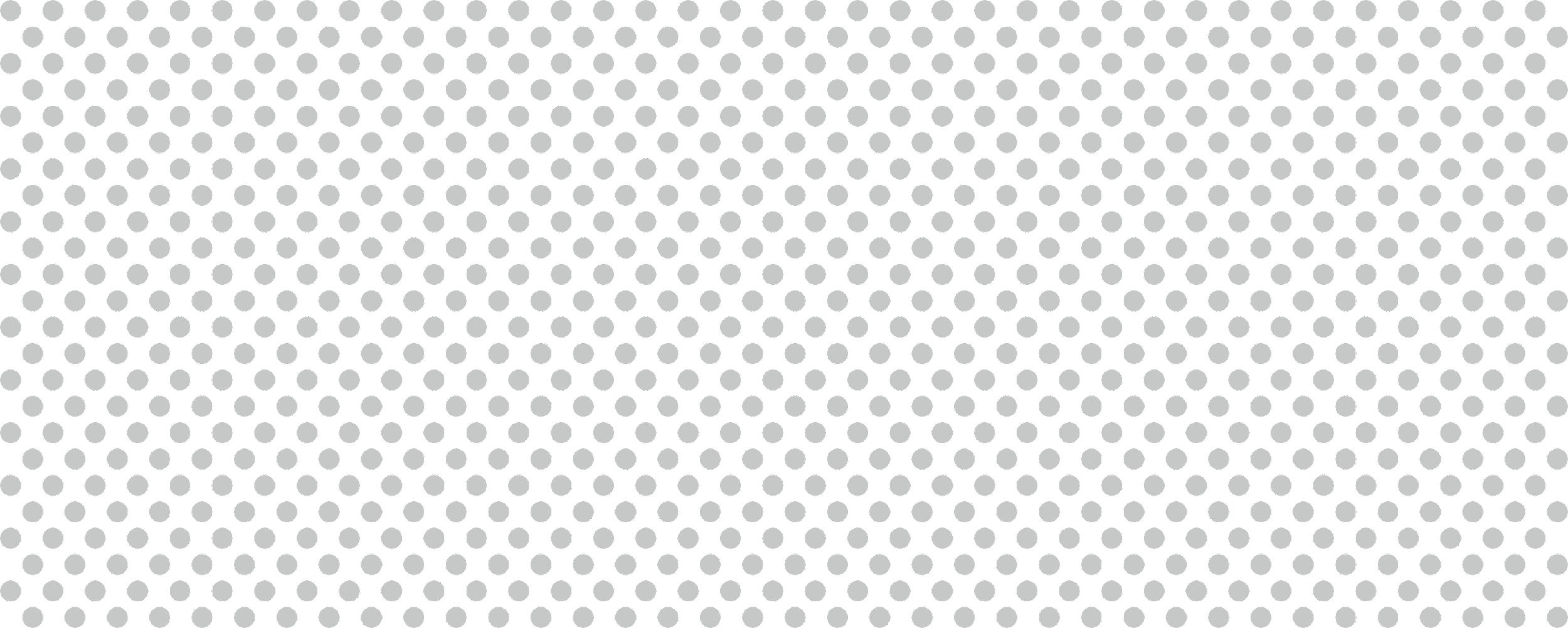 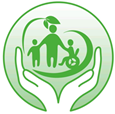 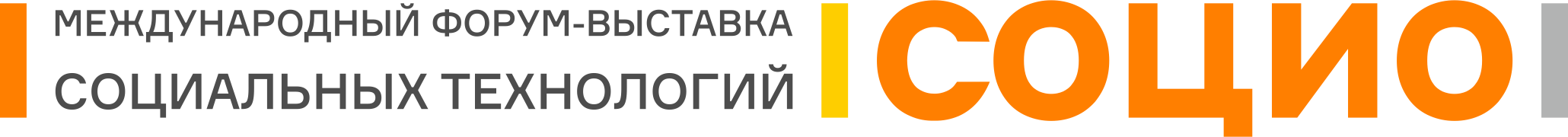 ВСЕСЕЗОННЫЙ СОБЫТИЙНЫЙ ТУРИЗМ
С целью расширения сезонных предложений на туристском рынке (функционирование круглогодично) планируется уделить особое внимание концепции событийного туризма.
 
В течение всего года на территории Экокопмлекса Уральская пчелка будут проходить тематические мероприятия в честь традиционных русских праздников, таких как Масленица, Иван Купала, Медовый спас и др.

 На регулярной основе будут проводится ремесленные мастер-классы, тематические экскурсии, различные фестивали (гастрономические, народные и др.)

 Партнеры по активностям это Городской центр досуга им. И. П. Романенко г. Сысерть.
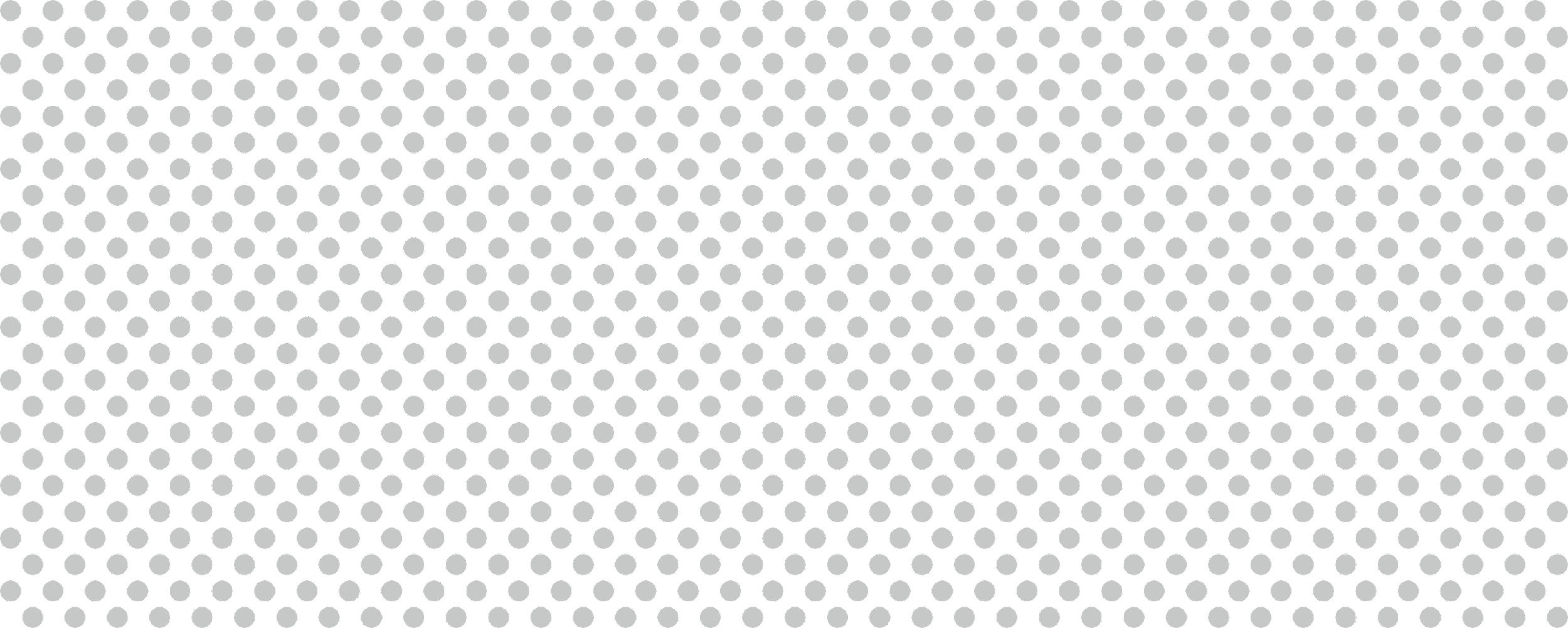 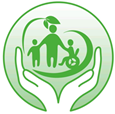 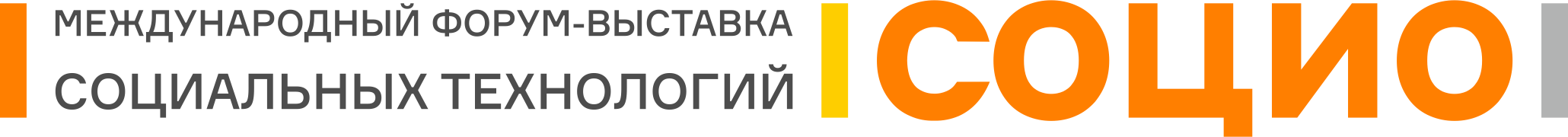 ЭФФЕКТЫ ОТ РЕАЛИЗАЦИИ
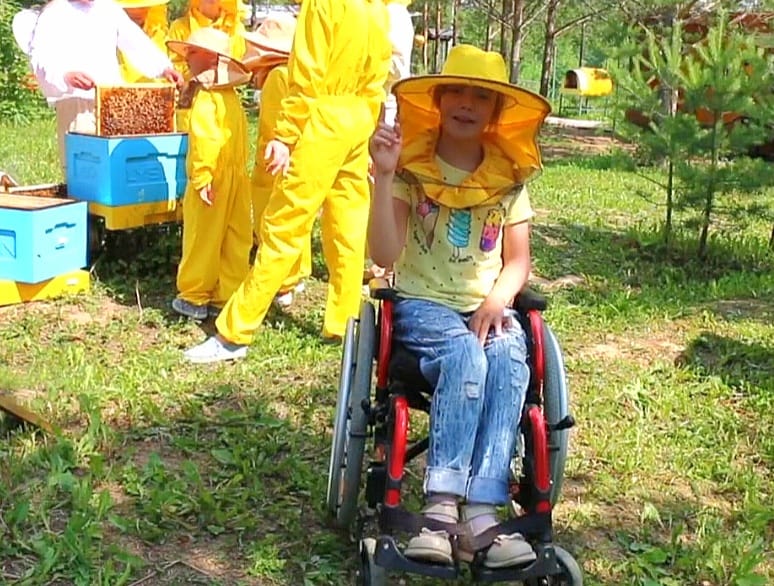 Проект привлечет новые целевые группы туристов, которые интересуются инклюзивным  эко-, агро- и активным туризмом. 
Развитие инфраструктуры  оздоровительного загородного отдыха для людей с ОВЗ.
Повышение посещаемости туристического маршрута «Бажовское путешествие» , туркластера «Большая Сысерть» и тропы «Сысертская сотня».
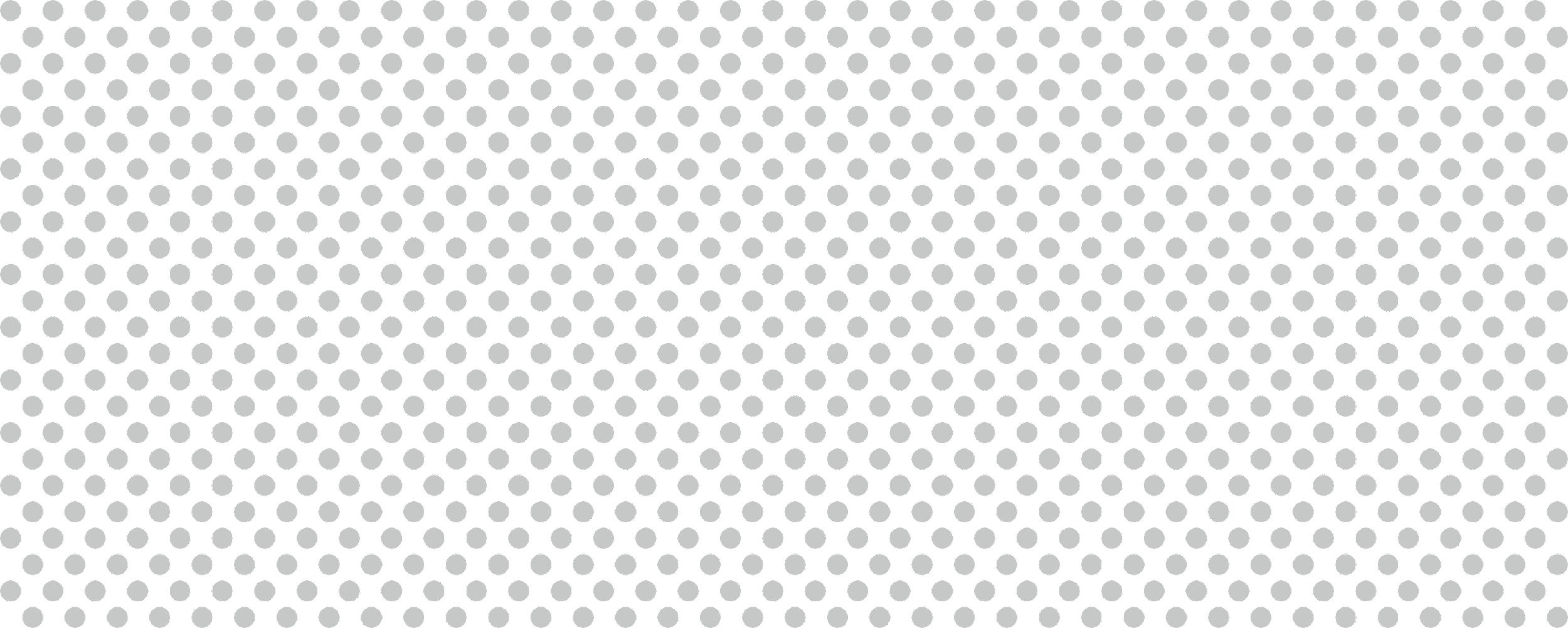 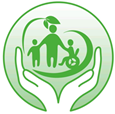 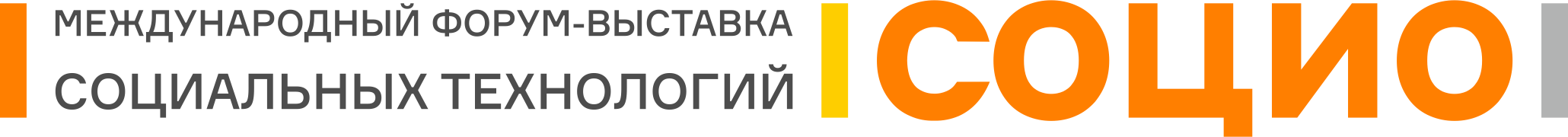 СПАСИБО ЗА ВНИМАНИЕ!
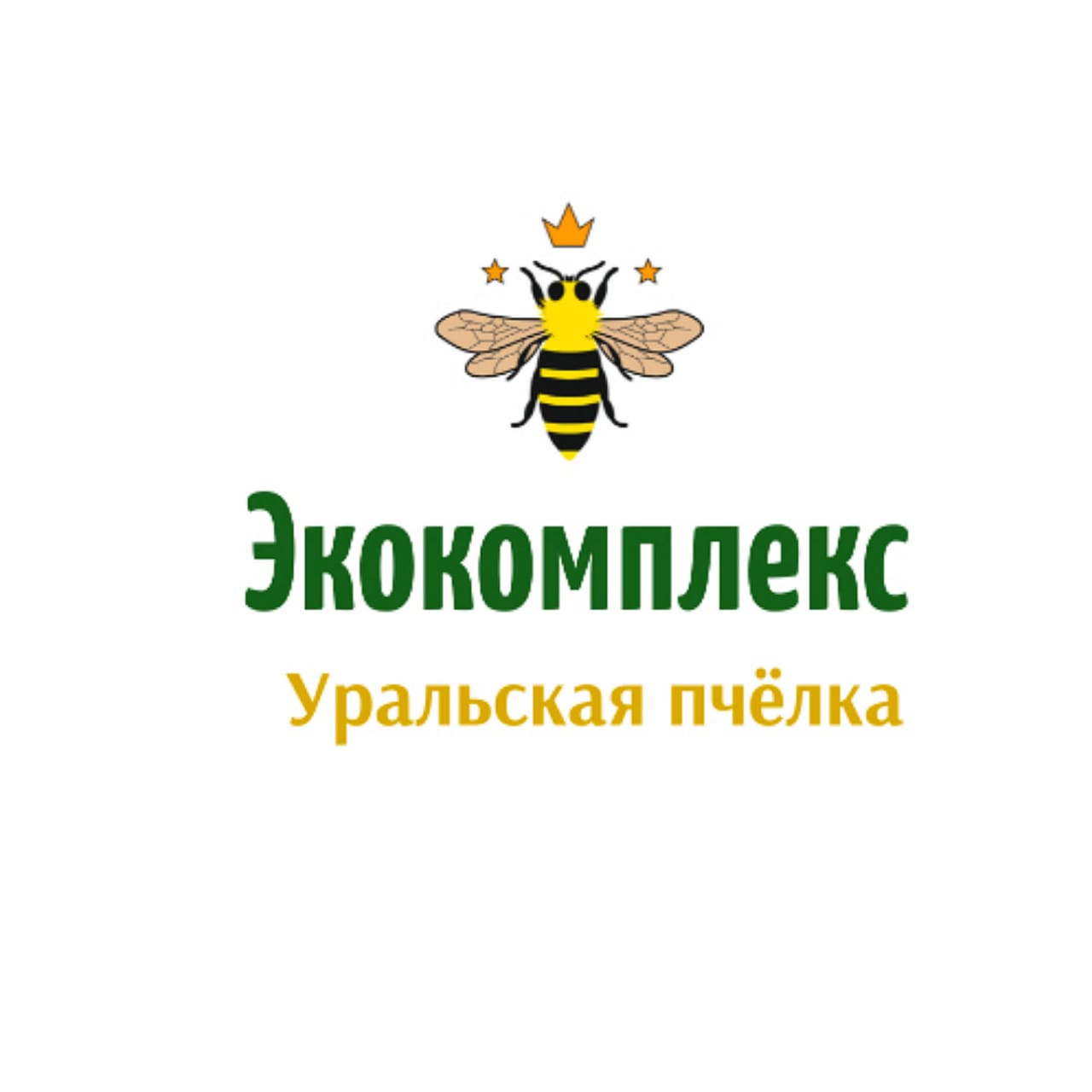 КАРКАЧЕВА ТАТЬЯНА
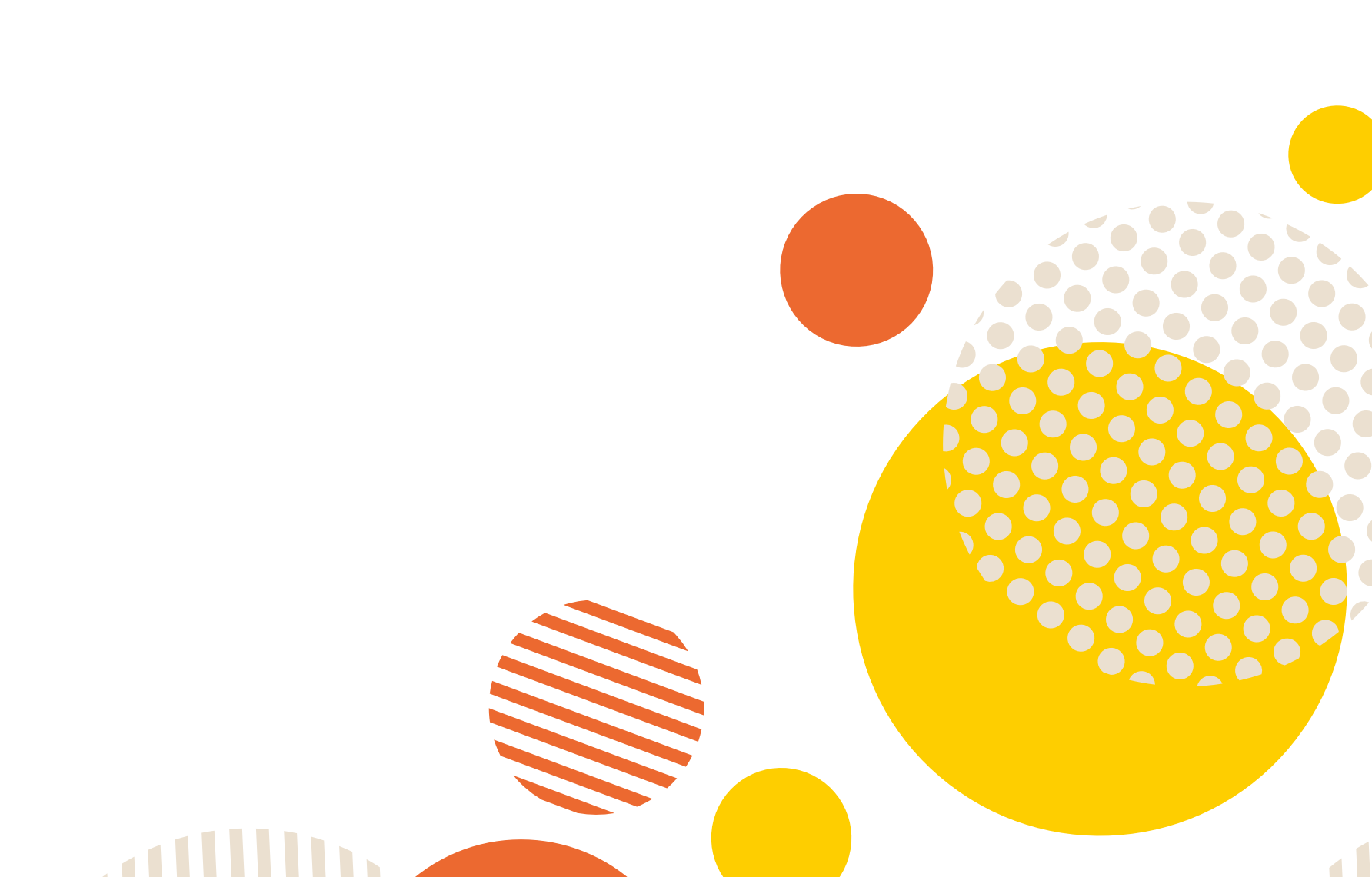 +7 908 907-05-71
https://uralpchelka.ru/